Pregnancy loss in rural Bangladesh : 
An analysis of burden and determinants based on a Health and Demographic Surveillance Site
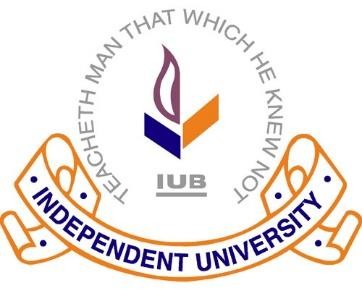 Thesis Presented by Dr. Sahar Raza
School of Pharmacy and Public Health, Independent University Bangladesh
Introduction
Objectives
Methodology
Results
Discussion
Strength and limitations
Recommendation
Outline of the presentation
Introduction
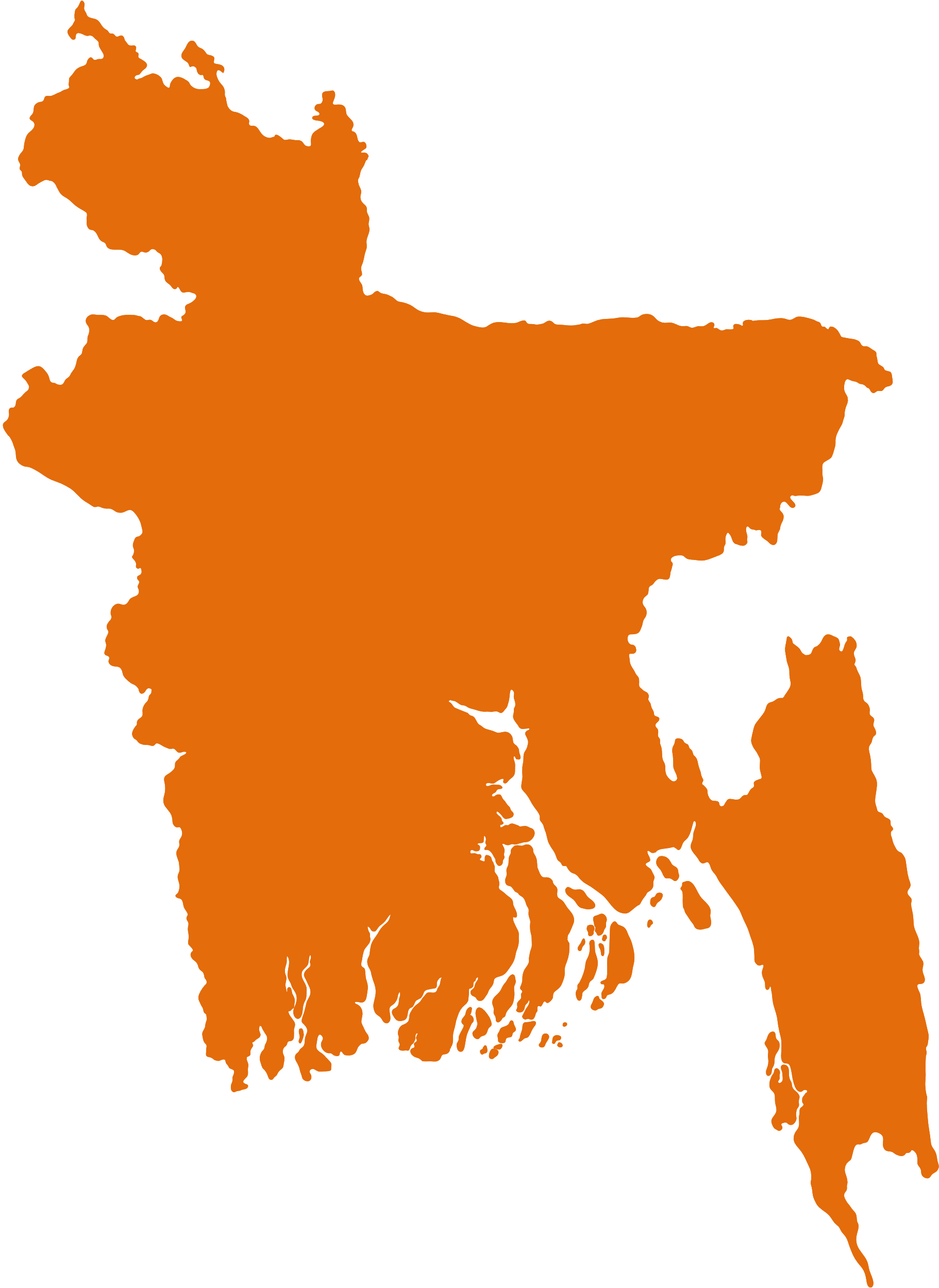 Pregnancy Loss (PL) 
brings physical and psychological suffering to a woman
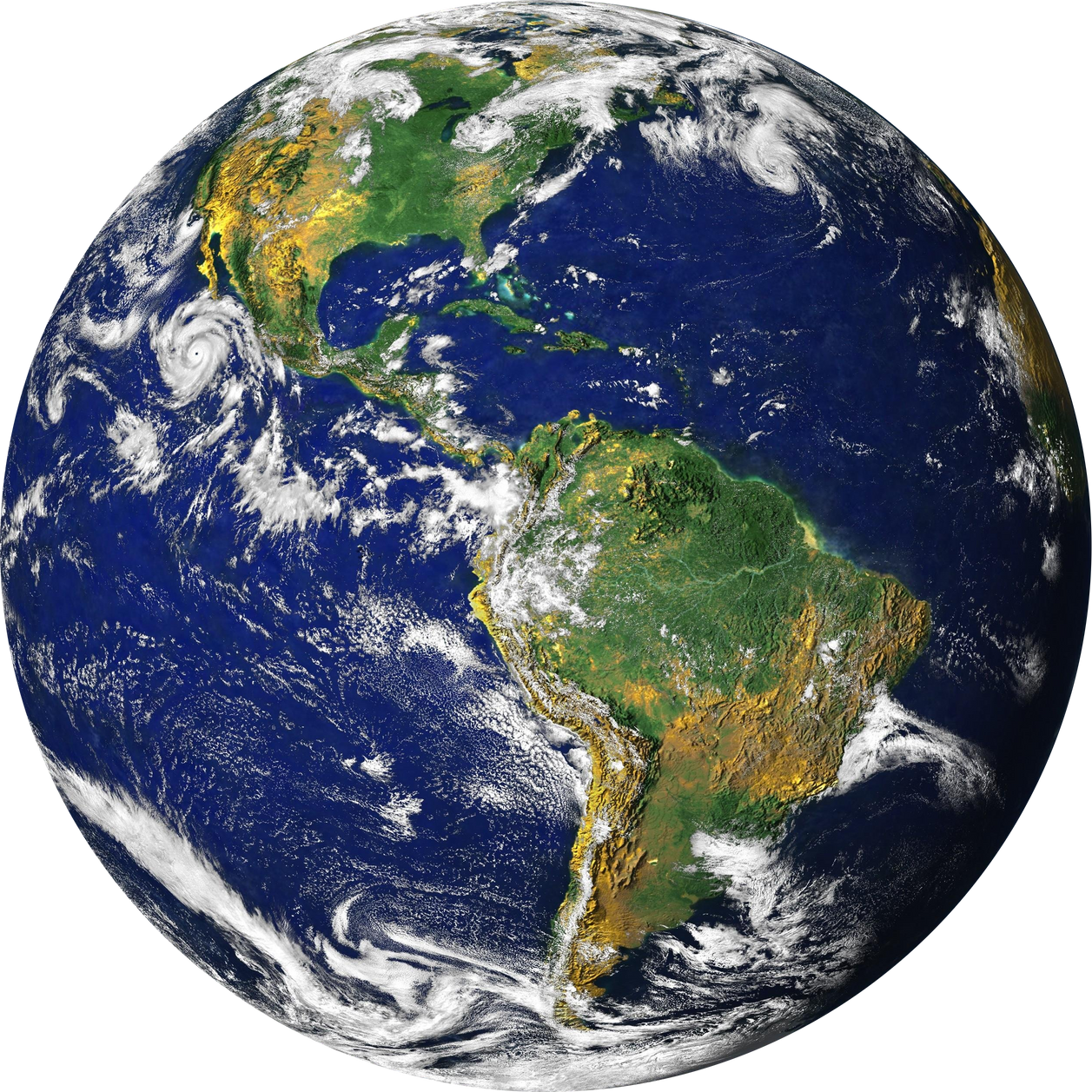 Definitions of pregnancy loss varies across countries
1,194000 induced abortion in 2014
Bangladesh has no collective estimation of PL
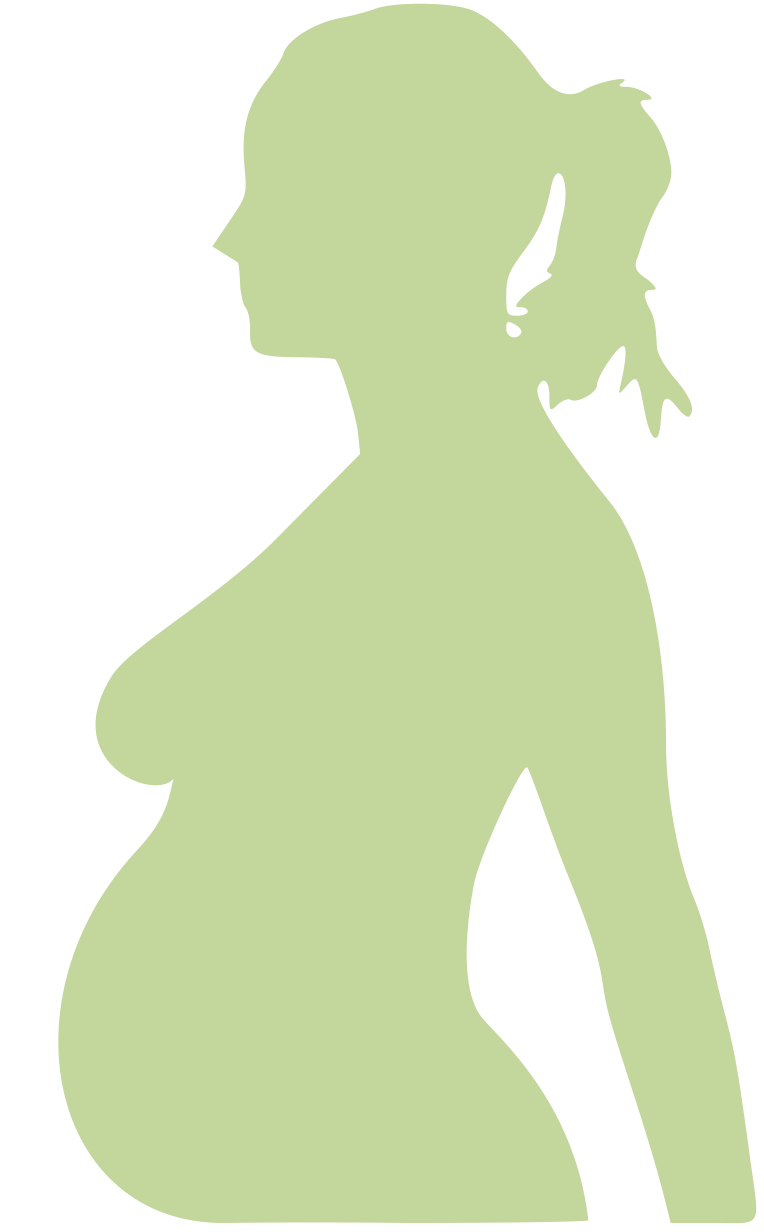 Plan effective ANC interventions focusing on counselling and identifying high risk pregnancies
[Speaker Notes: Around 45% of all abortions are unsafe, of which 97% take place in developing countries.

Unsafe abortion is a leading – but preventable – cause of maternal deaths and morbidities. It can lead to physical and mental health complications and social and financial burdens for women, communities and health systems.

Lack of access to safe, timely, affordable and respectful abortion care is world wide a critical public health and human rights issue.]
Objectives
General objective: 
To estimate the burden of pregnancy loss among pregnant women in rural Bangladesh
Specific objective:
To estimate the proportion of pregnancy loss among pregnant women in rural Bangladesh
To estimate the proportion of different types of pregnancy loss among pregnant women in rural Bangladesh, including early and late pregnancy loss.
To determine the determinants of pregnancy loss among pregnant women in rural Bangladesh
[Speaker Notes: To document the process of design, development, and implementation 
To assess the acceptability and usability  
To understand the adoption and usage
To explore the barriers and enablers]
Methodology
Study design:
Study population:
Secondary analysis of data from the Baliakandi-HDSS of icddr,b
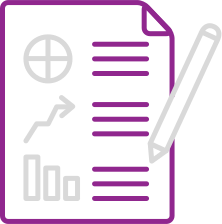 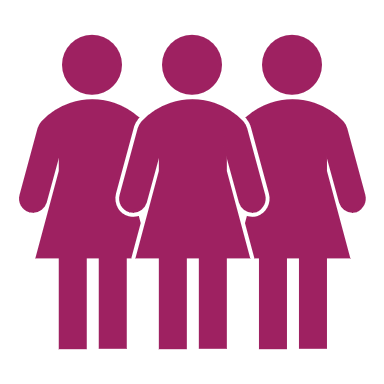 Study site:
Inclusion criteria
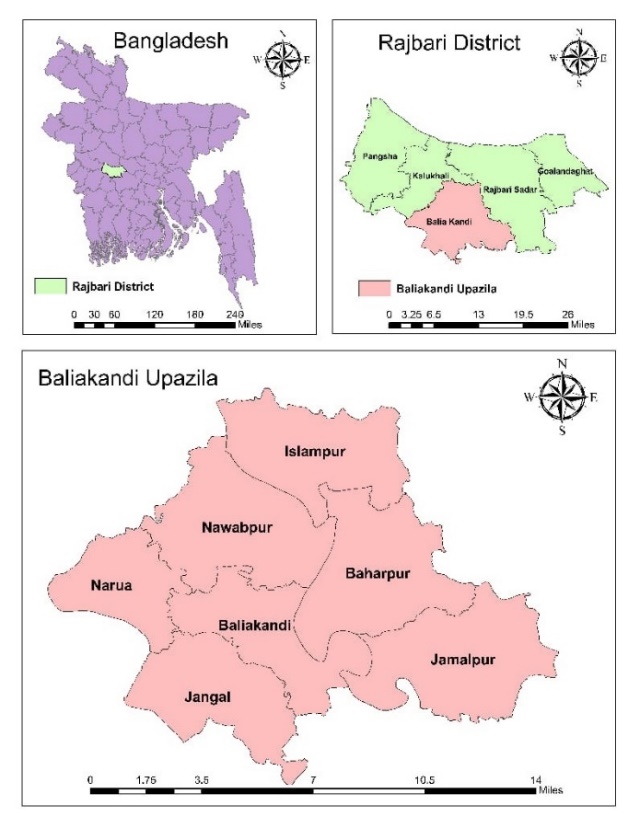 Age (15-49 yrs)
Married
Pregnancy confirmed by urine strip test or USG 
Permanent resident of Baliakandi
Married women under reproductive age (MWRA) with a confirmed pregnancy test
Exclusion criteria
LMP after December 2021
[Speaker Notes: International, national and general. These staff hold 3 kinds of contracts: Fixed Terms (FT), Contractual Service Agreement (CSA), and daily wagers (DW).]
Independent variable
Outcome variable
Primary outcome of interest
Pregnancy loss
Secondary outcome of interest
Types of pregnancy loss
 Early pregnancy loss
Late pregnancy loss
Age of the woman and husband
Education of the woman and husband
Profession of the woman and husband
Pregnancy order
History of pregnancy loss
Wealth quintile
[Speaker Notes: PL: was coded 0 when it had not occurred and 1 when it occurred
(CAT. Binary variable)]
Analysis plan:
Descriptive statistics were done to show the background characteristics of the study population and proportions of pregnancy loss including early and late pregnancy loss as well as miscarriage/spontaneous and induced abortion. 

To understand the association between variables, bivariate logistic regression was done followed by multivariate logistic regression adjusting the covariates.
Results
1. What are the background characteristics of the pregnant women?
[Speaker Notes: 29 % secondary education completed
5% were involved in income generating activities
37% first time pregnant mothers
12% had a history of pregnancy loss]
[Speaker Notes: 11% were 40 and above
15% had no education
98% were involved in income generating activities]
2. What is the burden of pregnancy loss?
Pregnancy loss, early pregnancy loss and late pregnancy loss proportions, presented in percentages with 95% confidence intervals, N=21,083
Pregnancy loss, early pregnancy loss and late pregnancy loss proportions, presented in percentages with 95% confidence intervals, N=21,083
[Speaker Notes: 11.4% women experienced pregnancy loss
7% had early
5% late]
3. When do the pregnancy loss events occur?
Frequency distribution of pregnancy loss events (n=2405) among pregnant women (N=21,083) by gestational age presented in weeks
Frequency distribution of pregnancy loss events (n=2405) among pregnant women (N=21,083) by gestational age presented in weeks
[Speaker Notes: 50 % of PL happened in the first 12 weeks
Most (232) in the 12th week]
4. Did the burden of pregnancy loss change over time?
proportion of pregnancy loss by LMP calendar years, presented in percentages with 95% confidence intervals
proportion of pregnancy loss by LMP calendar years, presented in percentages with 95% confidence intervals
5. What is the burden of pregnancy loss among different groups (background characteristics)?
6. What are the determinants of pregnancy loss?
Relationship between pregnancy loss and previous history of pregnancy loss, presented in Adjusted Odds Ratio with 95% confidence intervals
Discussion
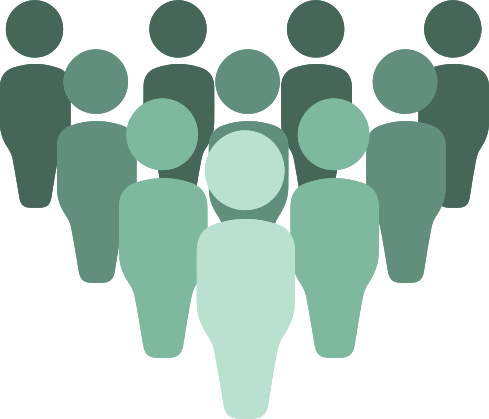 Estimated 29 abortions per 1000 women aged 15 to 49 years
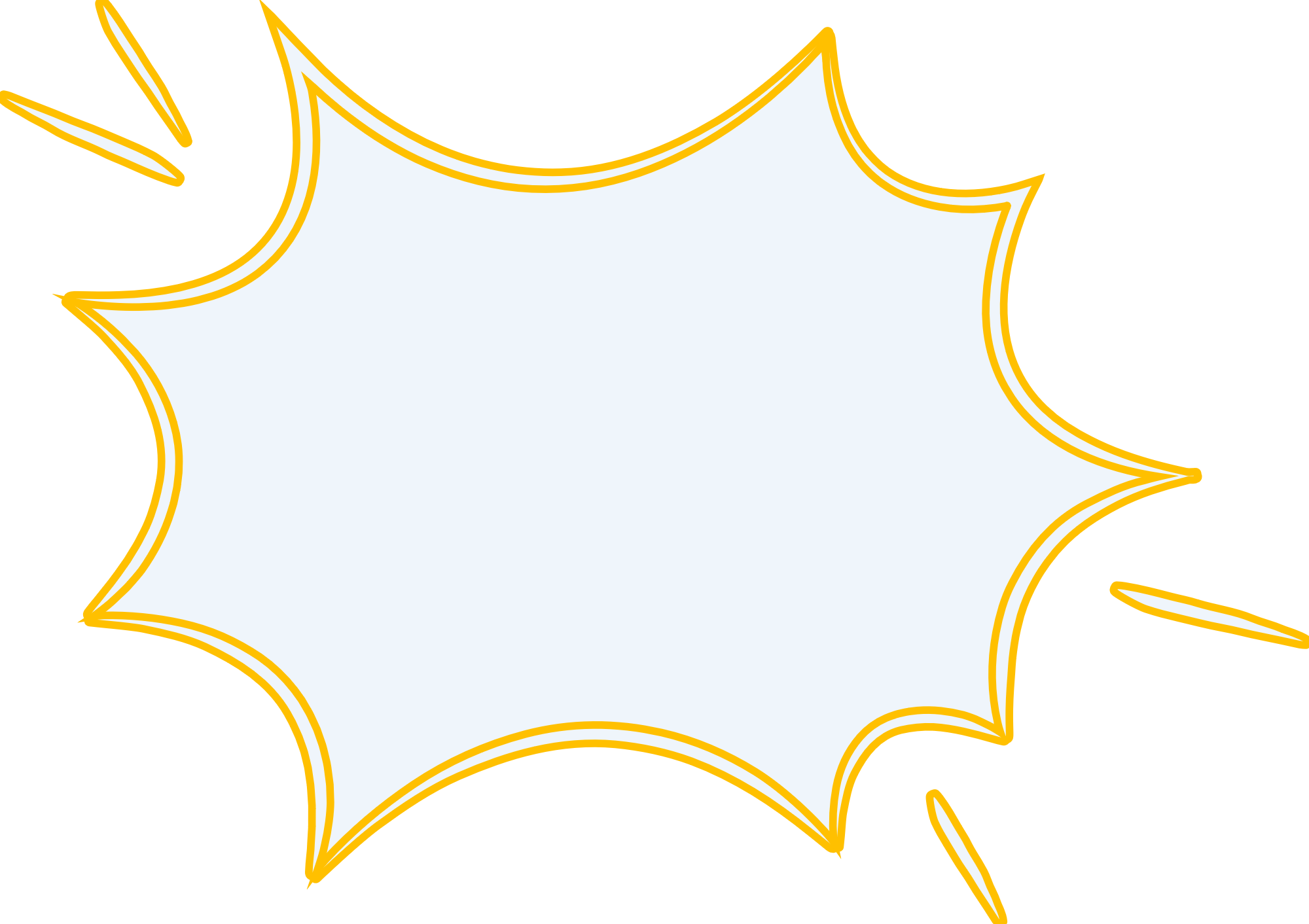 The risk of pregnancy loss is highest close to 12 weeks of gestation
Advancing maternal age, education and pregnancy order were associated with PL
In our study the there was no impact of Covid-19 on PL
In Bangladesh , there is are no estimation of miscarriage
Recommendation
Strengths and limitations
Majority of pregnancy loss occurred during the first trimester therefore maternal health program should take special initiatives during ANC around this time for counselling

If pregnancy order is 3 or more the ANC provider should give special attention
icddr,b has more than 50 years of experience of conducting HDSS 

Baliakandi HDSS maintains a Pregnancy Surveillance System (PSS) with well-trained data collector
Effect of several biological and social risk-factors could not be explored due to the unavailability of data
Thank you
For your patience